Lighting
6.0 Lesson 6 (&7)  / Gebouwautomatisering
Programma les 6:
20min 			Gebouwautomatisering
60 min 			Advies- en verbetervoorstel schrijven 	

Programma les 7:
60 min 			Advies- en verbetervoorstel schrijven
2
3
6.0 leerdoelen
Onderzoekende- en  adviserende houding 

Maakt kennis met schakeltechnieken en gebouwautomatisering
Kan advies uitbrengen op basis van gegevens
Kan een verbetervoorstel schrijven
4
6.0 Activiteiten
Advies schrijven
Verbetervoorstel schrijven
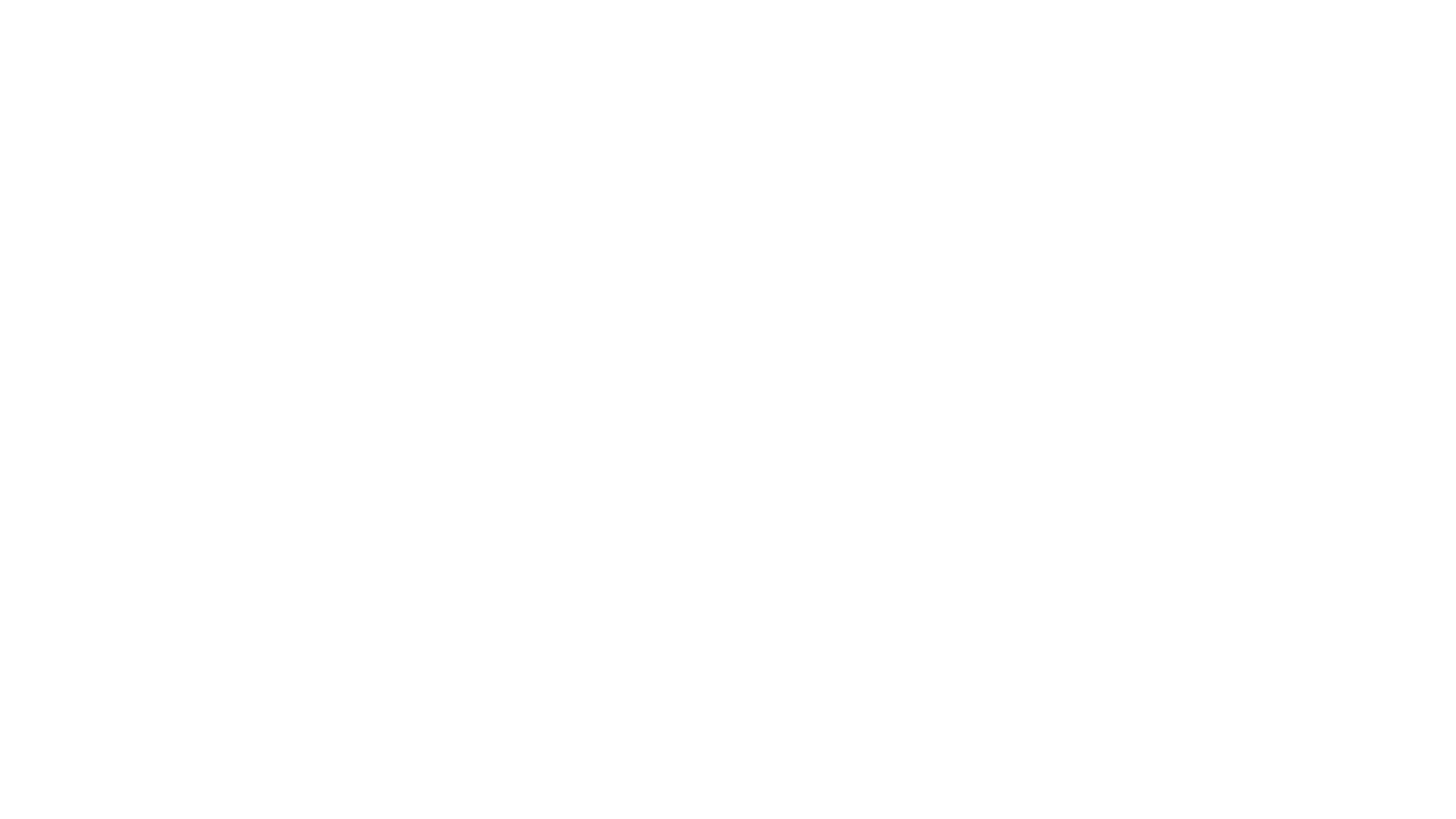 Bieden van comfort
Klimaat goed (airco, verwarming, luchtbehandeling)
Verlichting op de juiste moment laten branden
Zonwering gesloten wanner het moet
Veilig gevoel
Brand
Inbraak
Miva

Zelfstandige installatie
6.1 Gebouwautomatisering
5
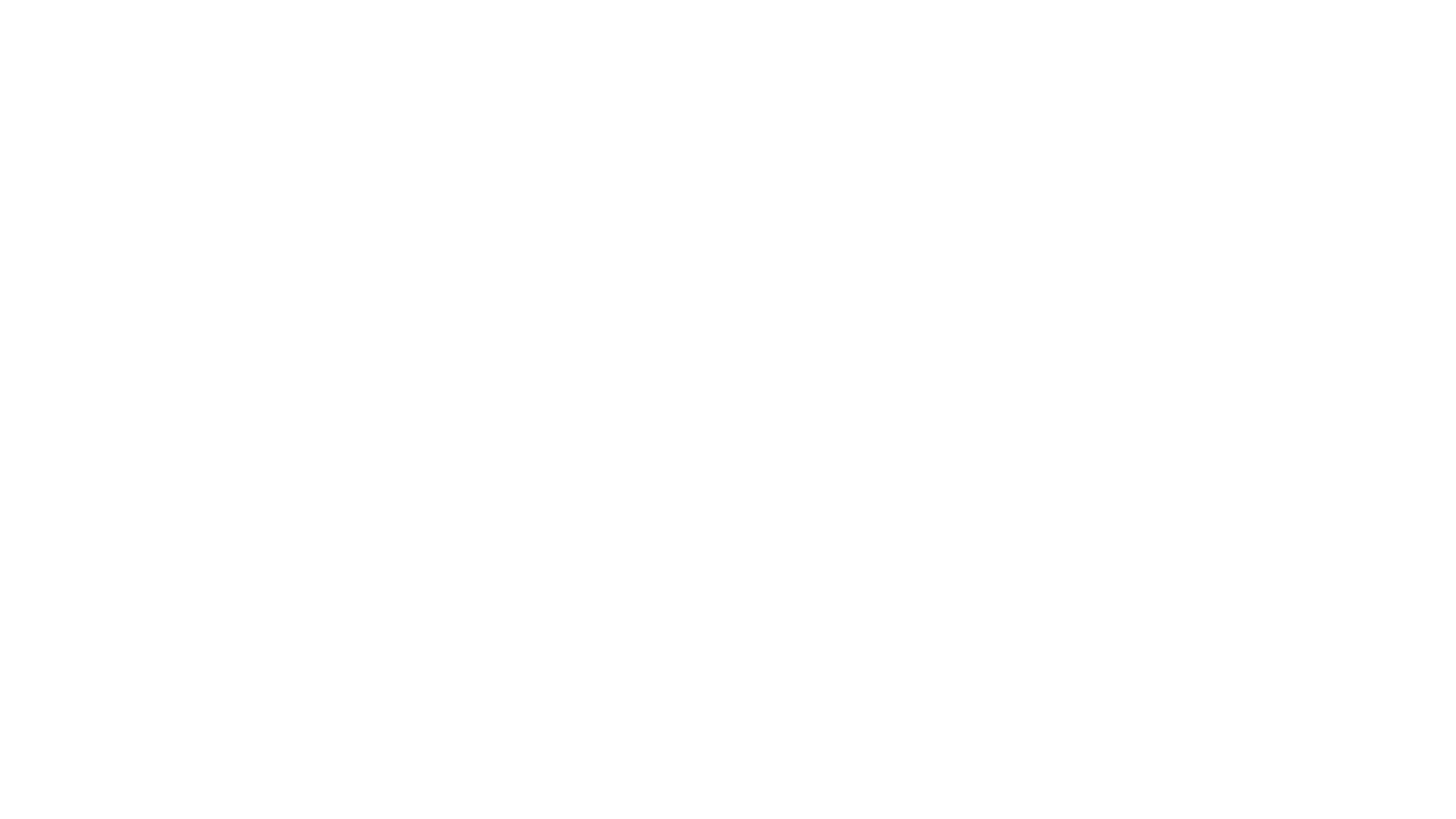 Algemeen:
Automatische regelen van de temperatuur, luchtvochtigheid, verlichting
Het tijdig in- en uitschakelen van installatie onderdelen

Bij calamiteiten: 
signaleren en volautomatische en adequaat reageren
6.1 Gebouwautomatisering
6
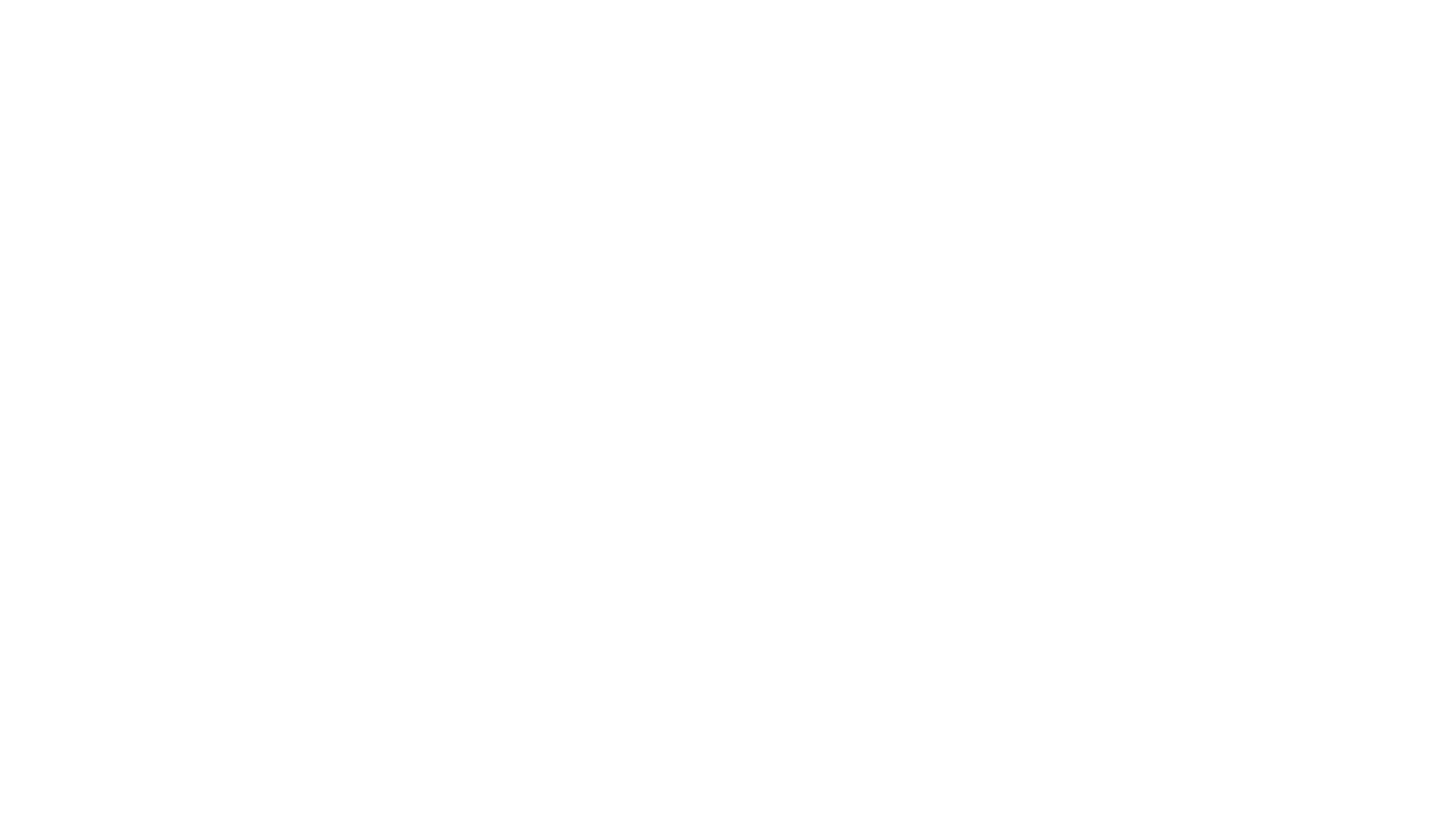 6.1 Gebouwautomatisering
7
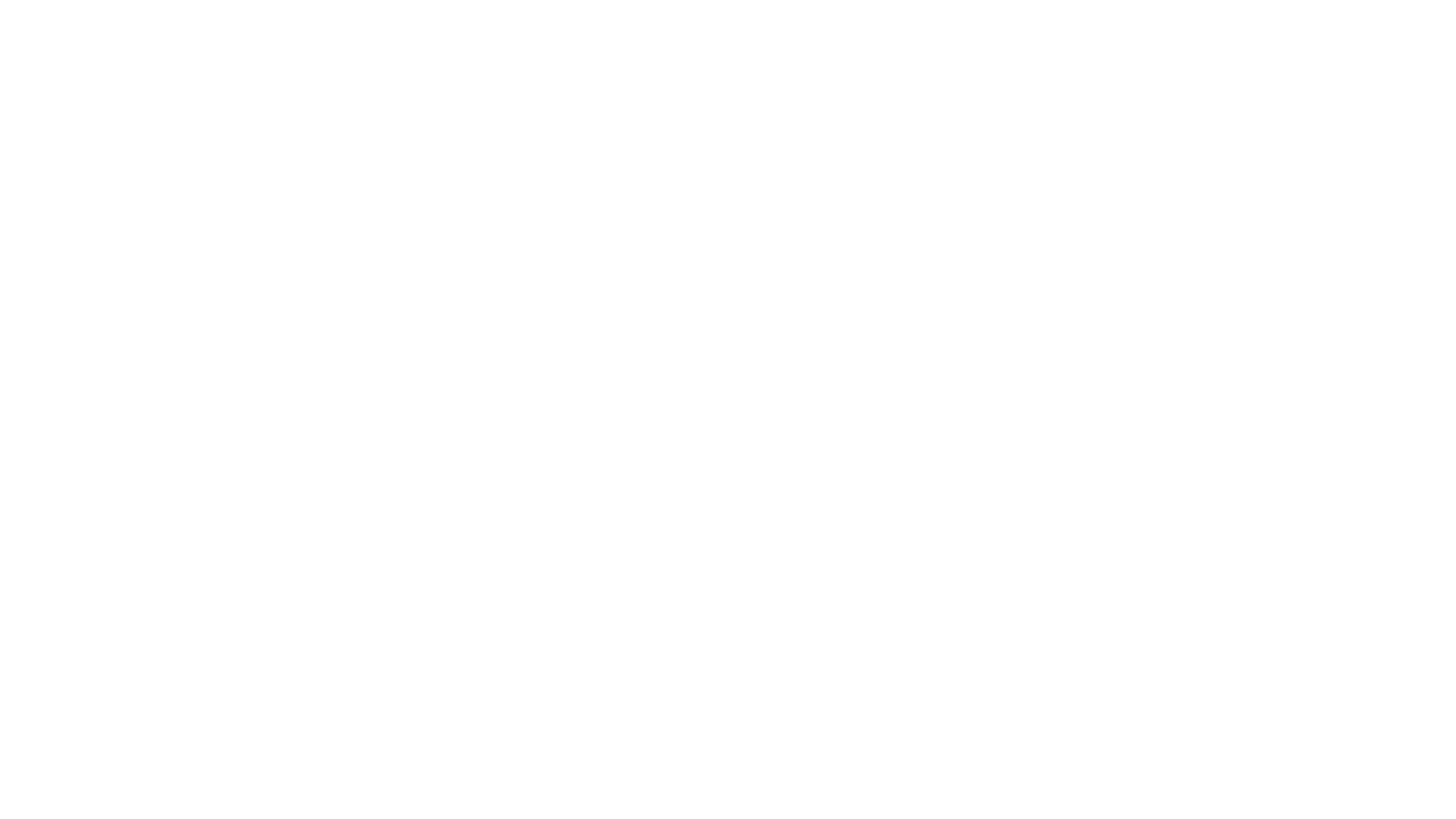 Opbouw systeem
Veldapparatuur
Automatiseringsstations
Datacommunicatiestations
Beheercentrale
6.1 Gebouwautomatisering
8
6.1 Gebouwautomatisering
9
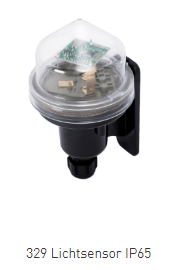 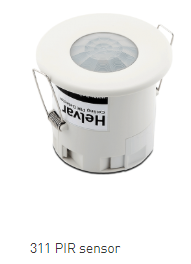 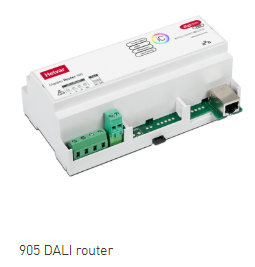 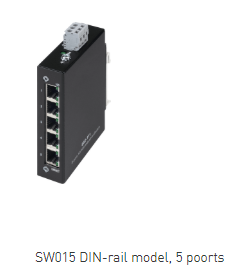 Veldapparatuur
Co2 melders / rookmelders
Sensoren
Bewegingsmelders 
Daglichtregelaars
Microwave sensor
Multisensor
Routers
Switches
Voedingen
Controllers
Weerstation
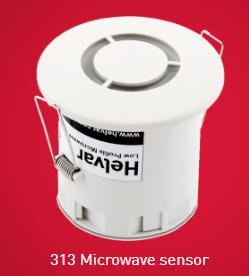 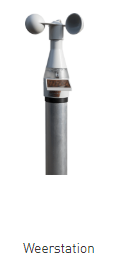 6.1 Gebouwautomatisering
10
6.1 Gebouwautomatisering
11
6.1 Gebouwautomatisering
Bediening
Visualisering via
de computer
App
12
6.1 Gebouwautomatisering
13
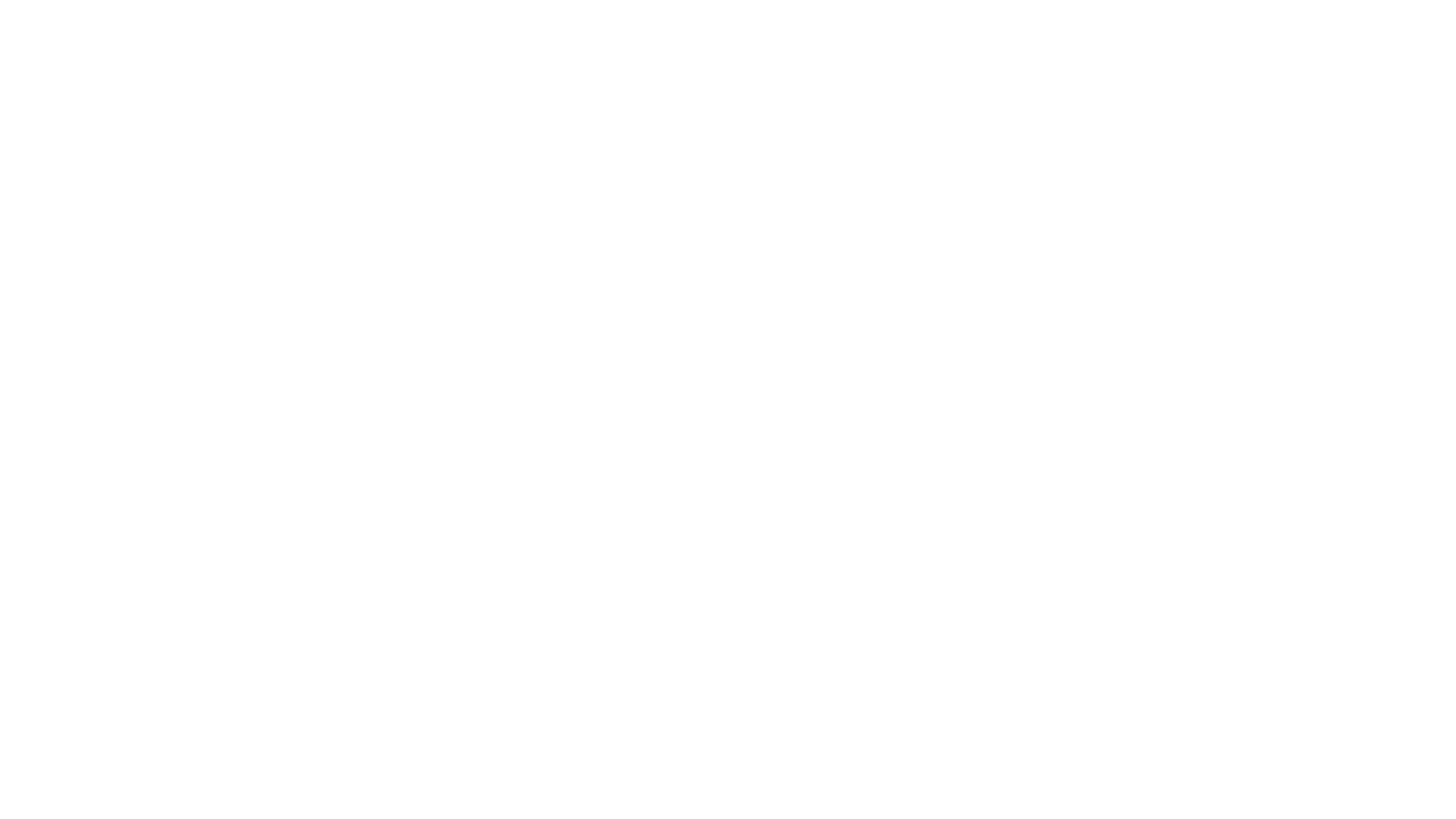 Opdracht 1
Kies een ruimte uit in het schoolgebouw 
Schrijf daarover een advies en verbetervoorstel 
hoe kan de ruimte worden geoptimaliseerd Qua:
Gebruikersgemak 
Comfort
HCL techniek
6.2 Gebouwautomatisering
14
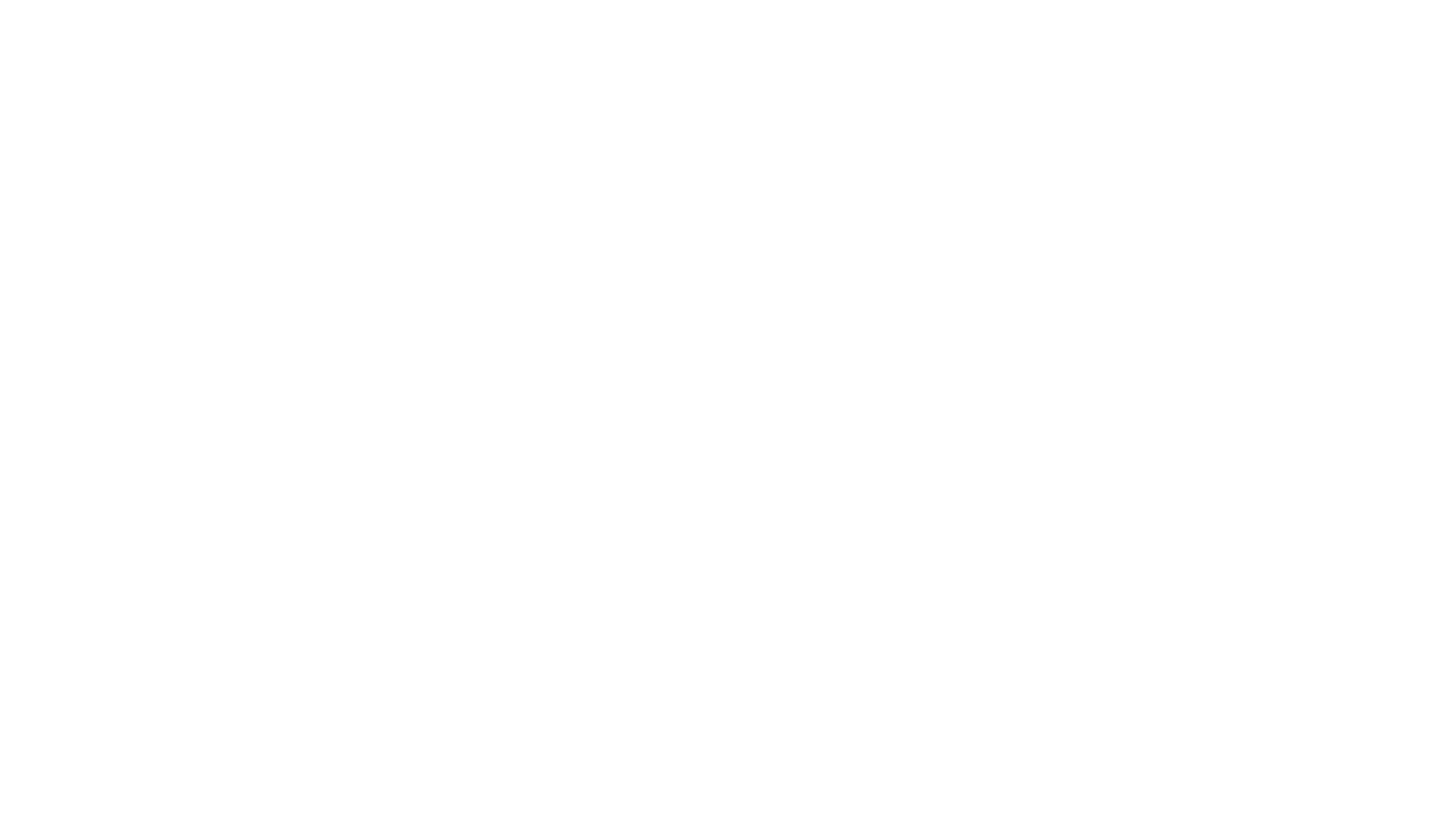 6.0 Gebouwautomatisering
Opdracht 1 inleveren voor een cijfer
15
Afsluiting
Behaalde doelen
Weet wat gebouwautomatiseringssystemen zijn
Ja kan een advies uitbrengen
Je weet hoe je een verbetervoorstel schrijft 
In les 7 ga je hiermee verder
16
Einde les 6
17